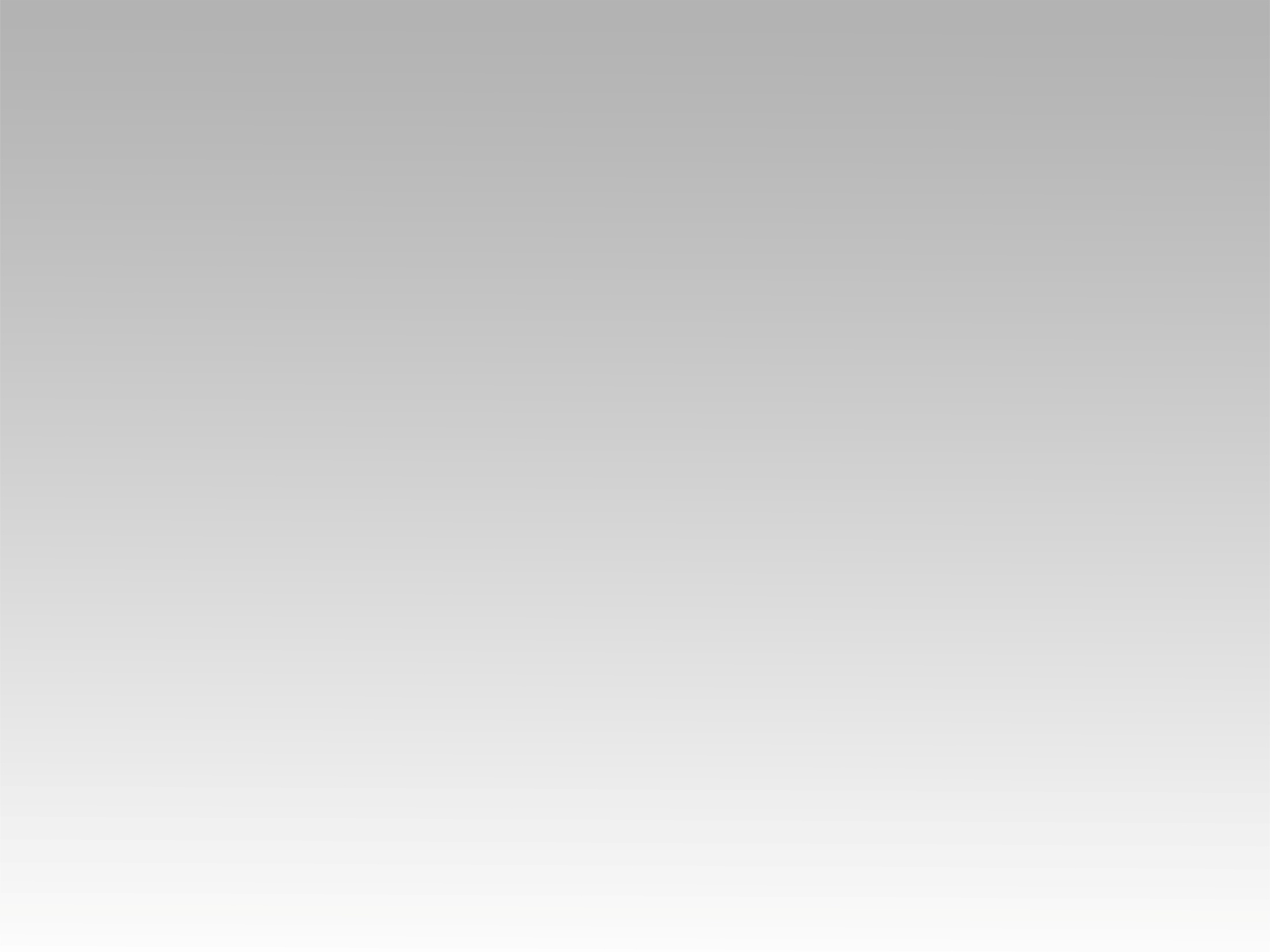 ترنيمة 
إلى رحب لا حصر فيه
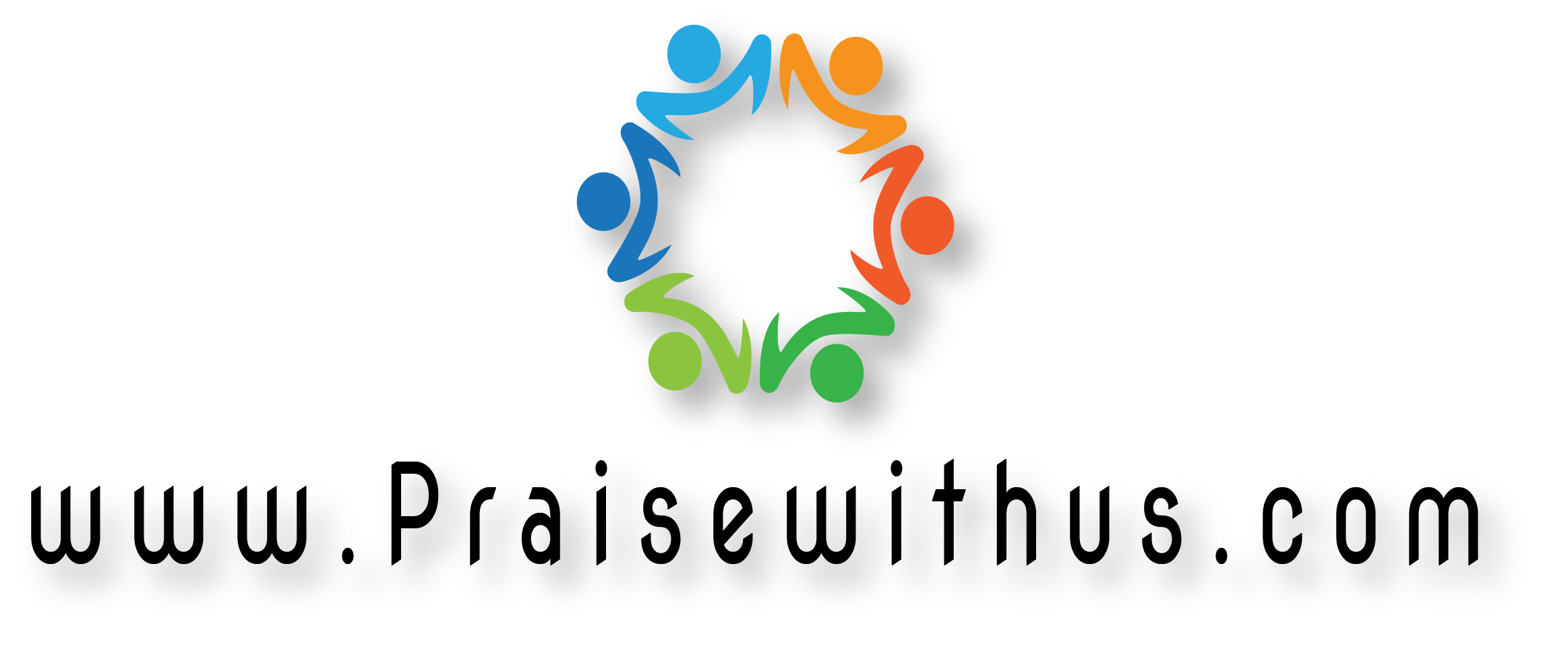 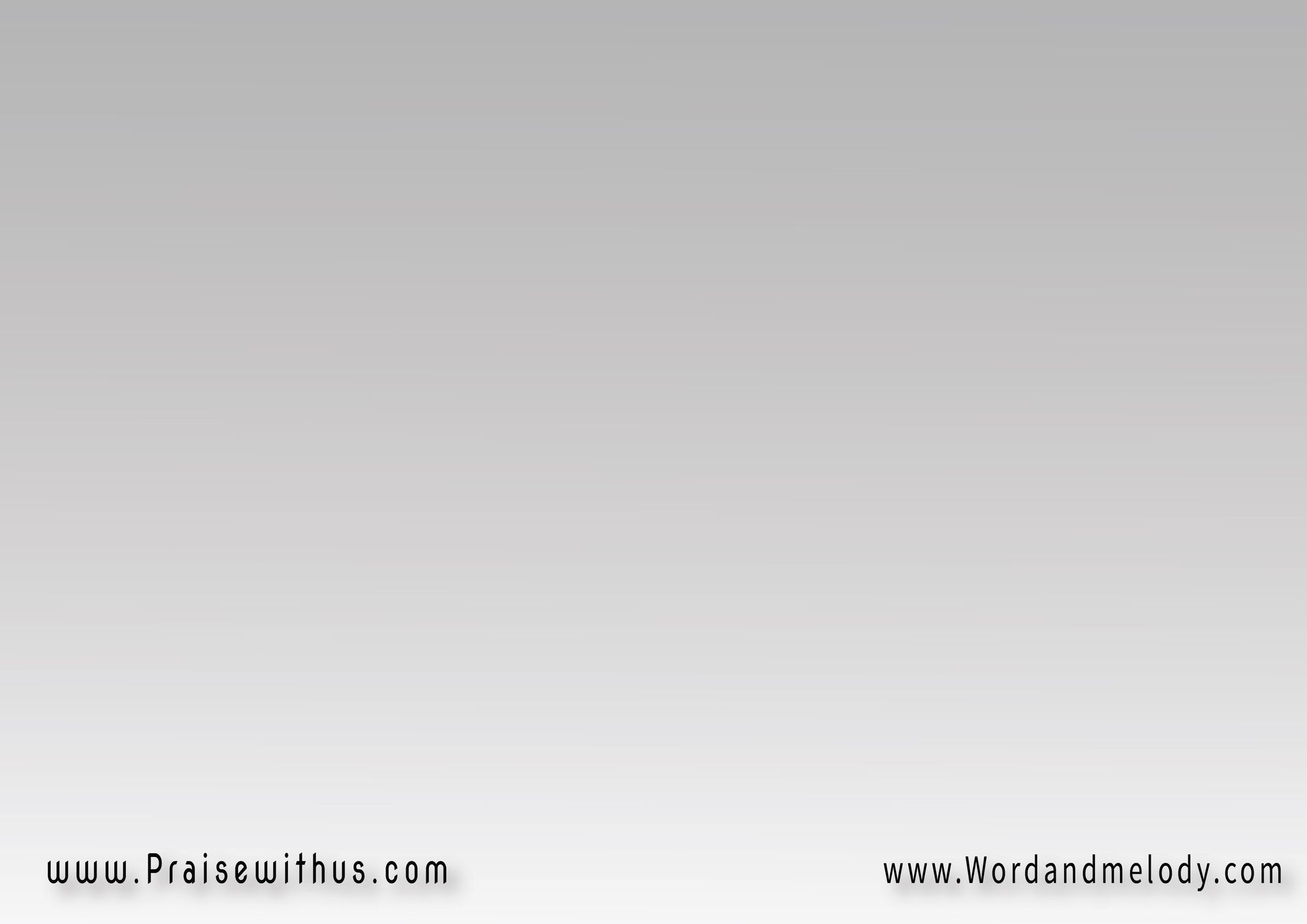 تُرسل مطرَك علينافتروى أرضَنايدُك تصنع عجائبفلن يُخزى شعبُك
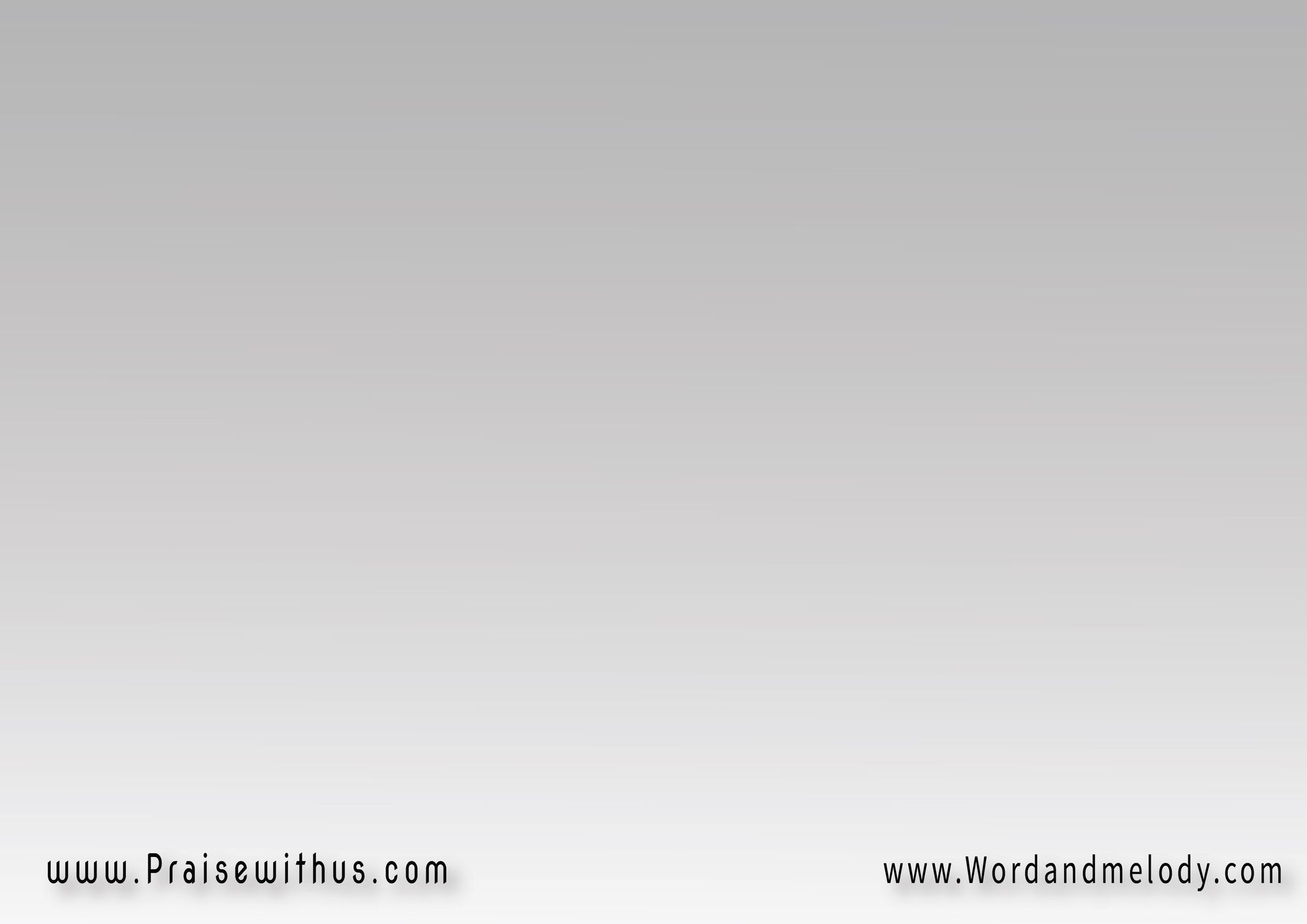 إلى رحبٍ لا حصر فيهِ
أنت تطلقُنـــــــــــــــا إلى أرضٍ متسعــــــة
أنت تخرجُنـــــــــــــا
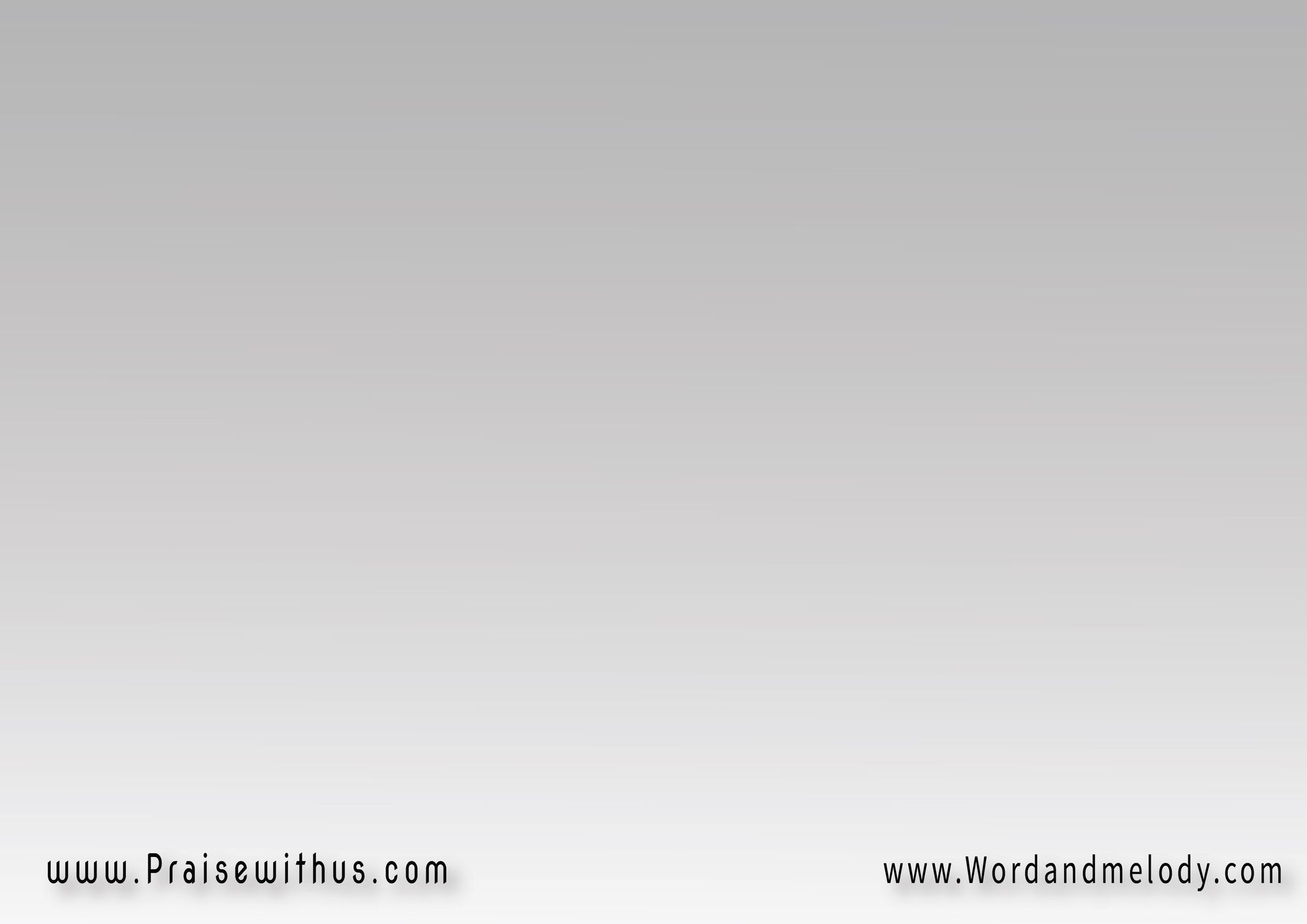 إلى جود الرب نجرى  
إلى الحِنطة والمِسطار  من دَسمِ بيتِــــــــــــكَ 
أنت تُغنى شعبُـــــــــك
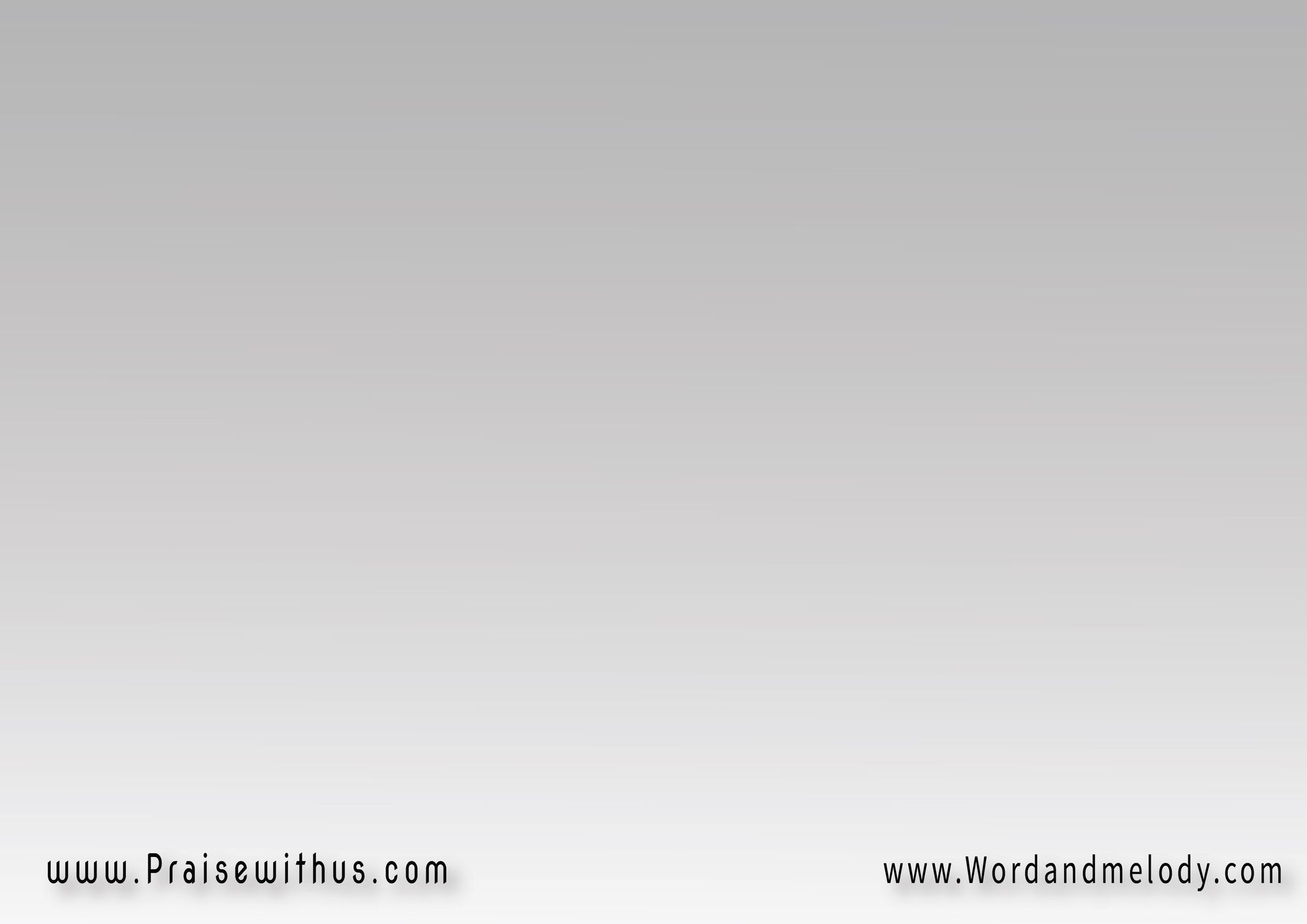 إلى رحبٍ لا حصر فيهِ
أنت تطلقُنـــــــــــــــا إلى أرضٍ متسعــــــة
أنت تخرجُنـــــــــــــا
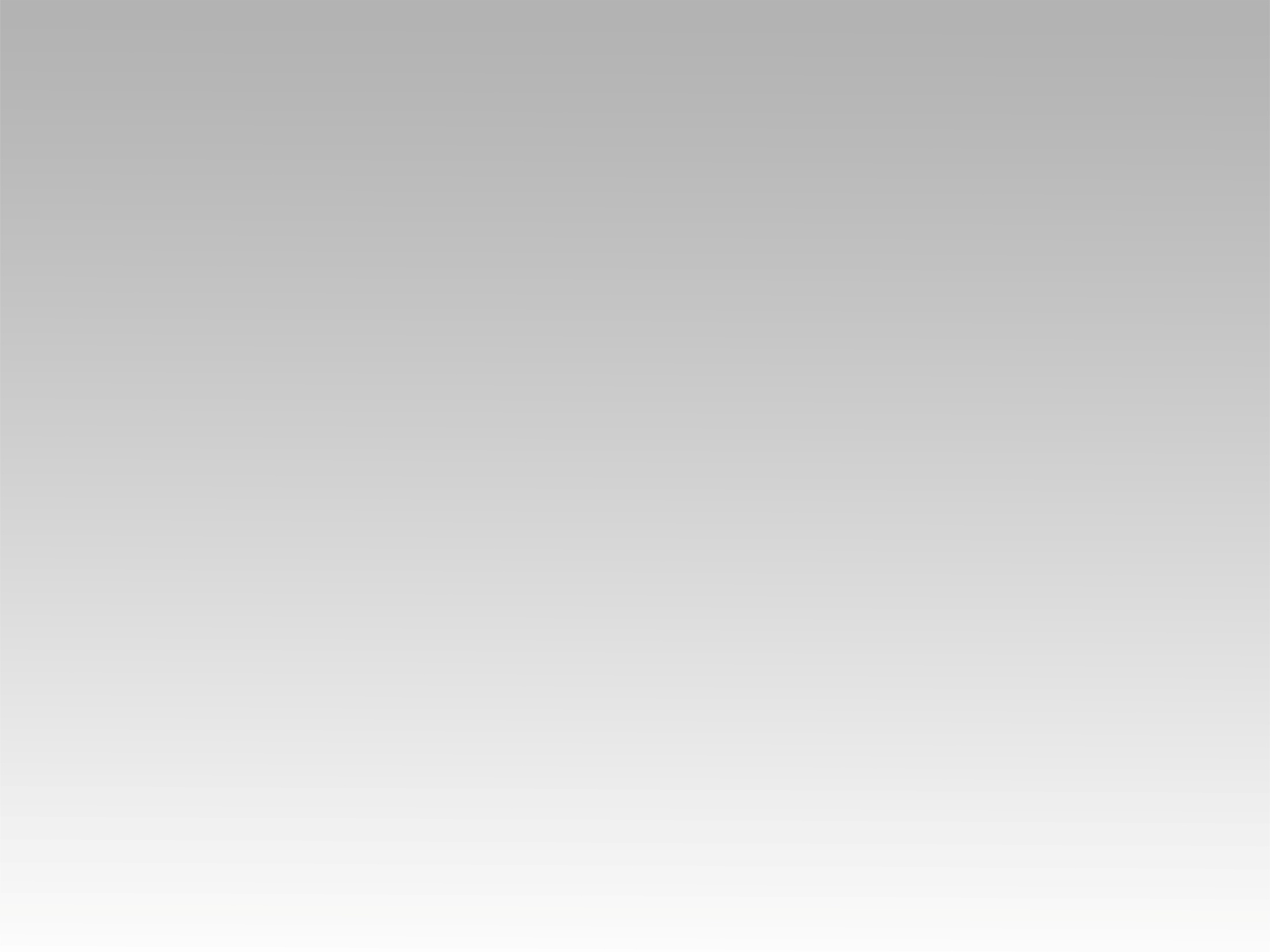 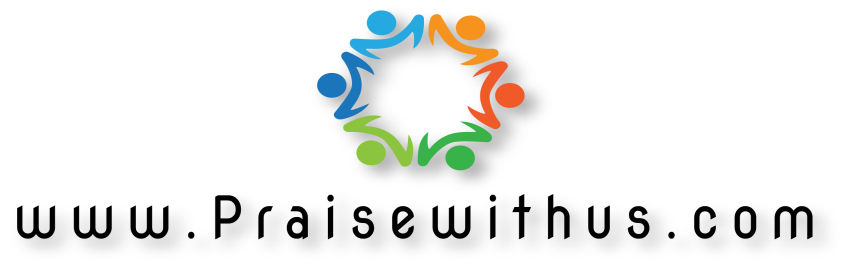